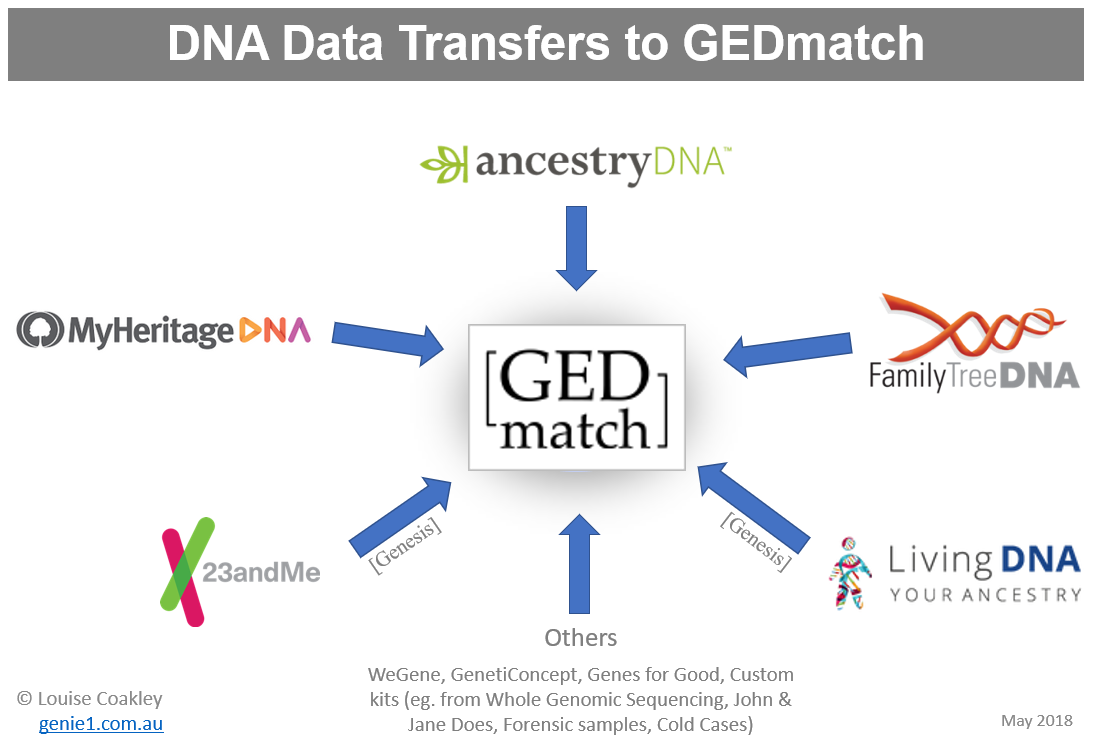 Monien suurten laboratorioiden DNA-määritykset ovat luotettavia ja niputettavissa suureksi perusdataksi, josta on mahdollista tehdä monenlaisia johtopäätöksiä, mm. alueellisista samankaltaisuuksista ja mutaatioiden ilmestymisjärjestyksestä.
    Suosittelen tai itseasiassa patistan myös tähän liittymistä.
   Otan tähän muutaman esimerkin Gedmatchin käytöstäni.
Minä olen 50-prosenttisesti balttilainen ja 7-prosenttisesti siperialainen, mutta minussa on yli yksi prosentti intiaaniakin
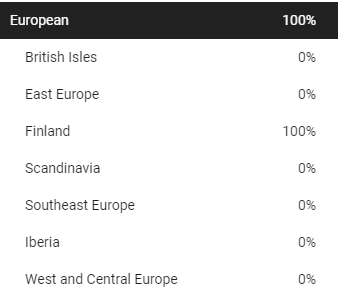 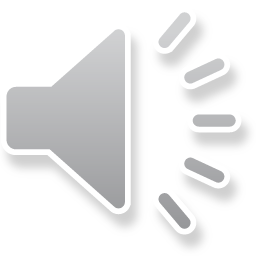 Perimässäni on yli 50 % metsästäjä-keräilijää
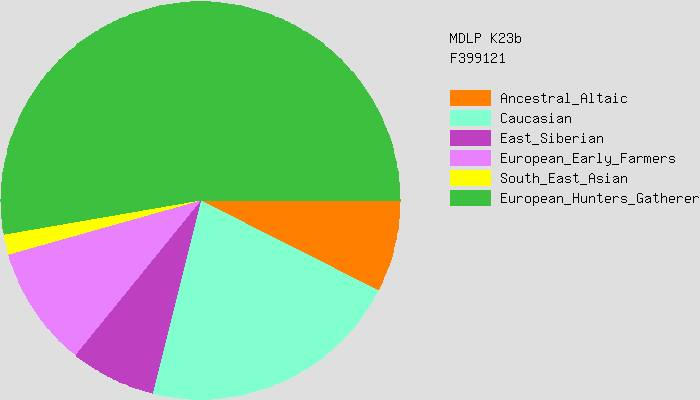 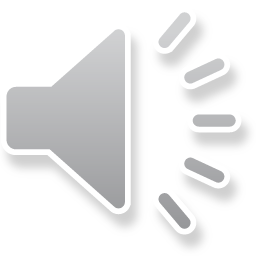 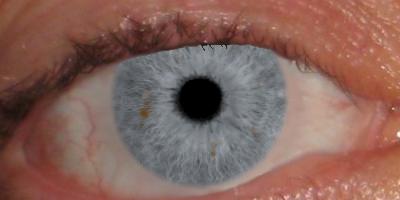 DNA:sta pystytään jo ”näkemään”  joitakin ulkonäkö-asioita: esim. silmän, hiusten ja ihon väri.
Mutta kovin kaukana ollaan vielä siitä, että DNA:sta osattaisiin ottaa irti naamakuva – ehkä se vielä joskus onnistuu?
Tässä on minun silmäni väri DNA:sta luettuna.
Vaimon lausunnon mukaan ”melkoisen lähellä”
Voin verrata itseäni myös fossiili-DNA:han
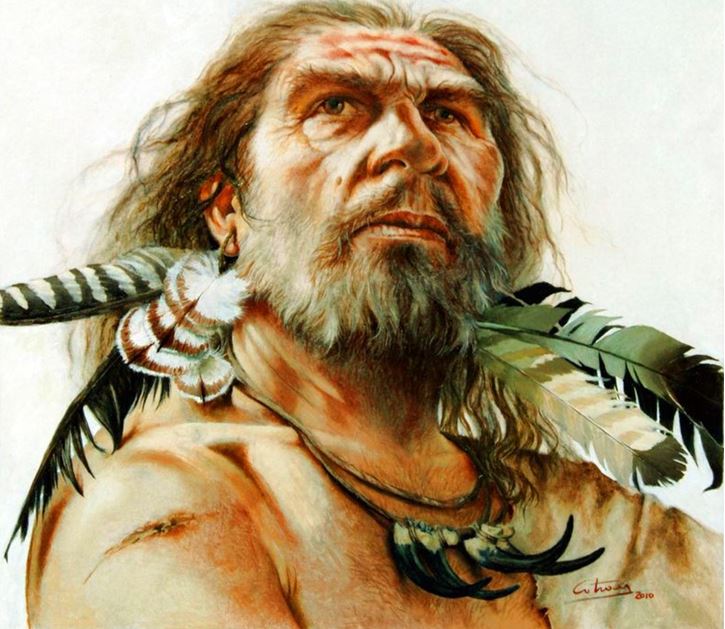 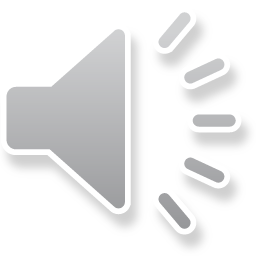 Neandertalilainen ja denisovan ihminen
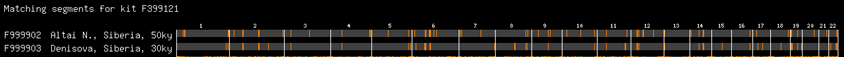 Y-kromosomin päähaploryhmiä on kolmisenkymmentä. Nämä ryhmät esiintyvät kantaväestöissä  selvästi alueellisina.  Se näkyy kuvassa väreinä.
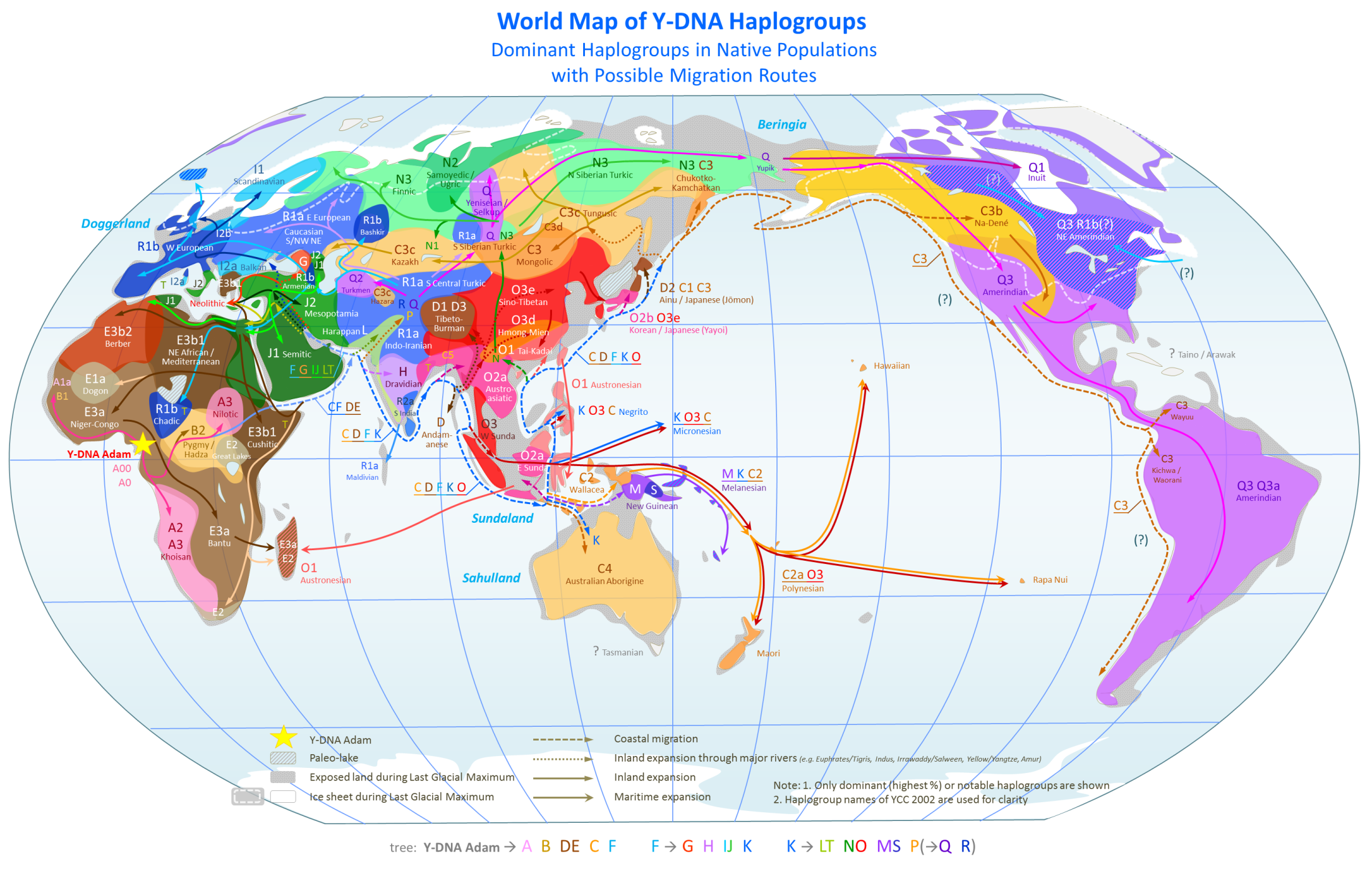 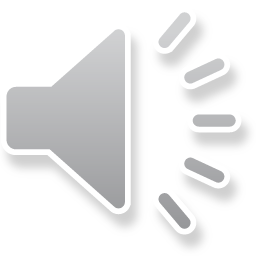 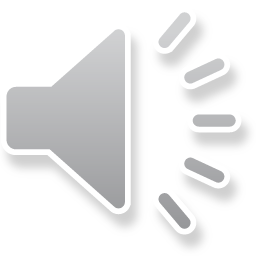 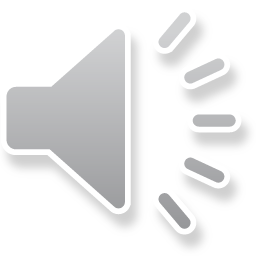 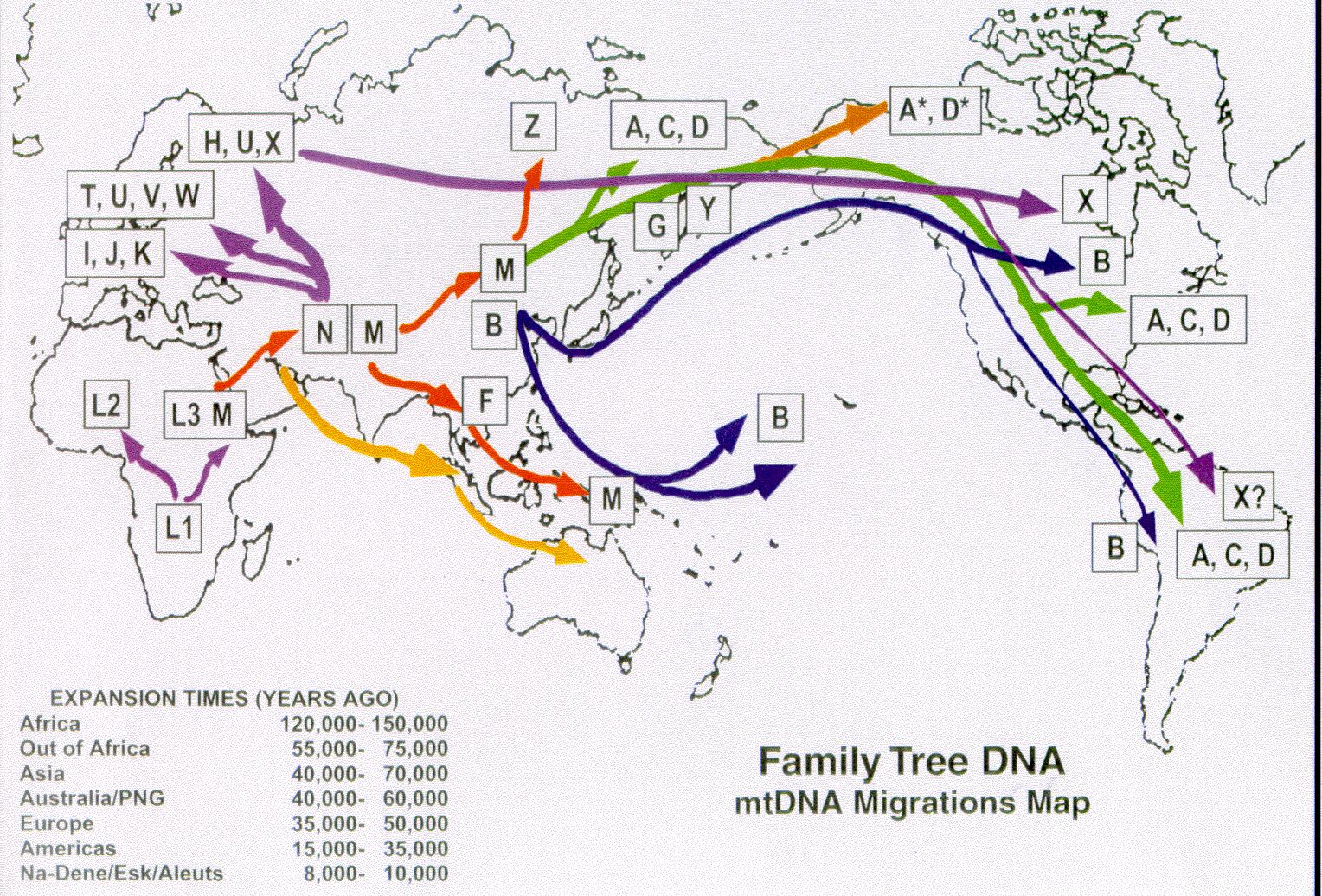 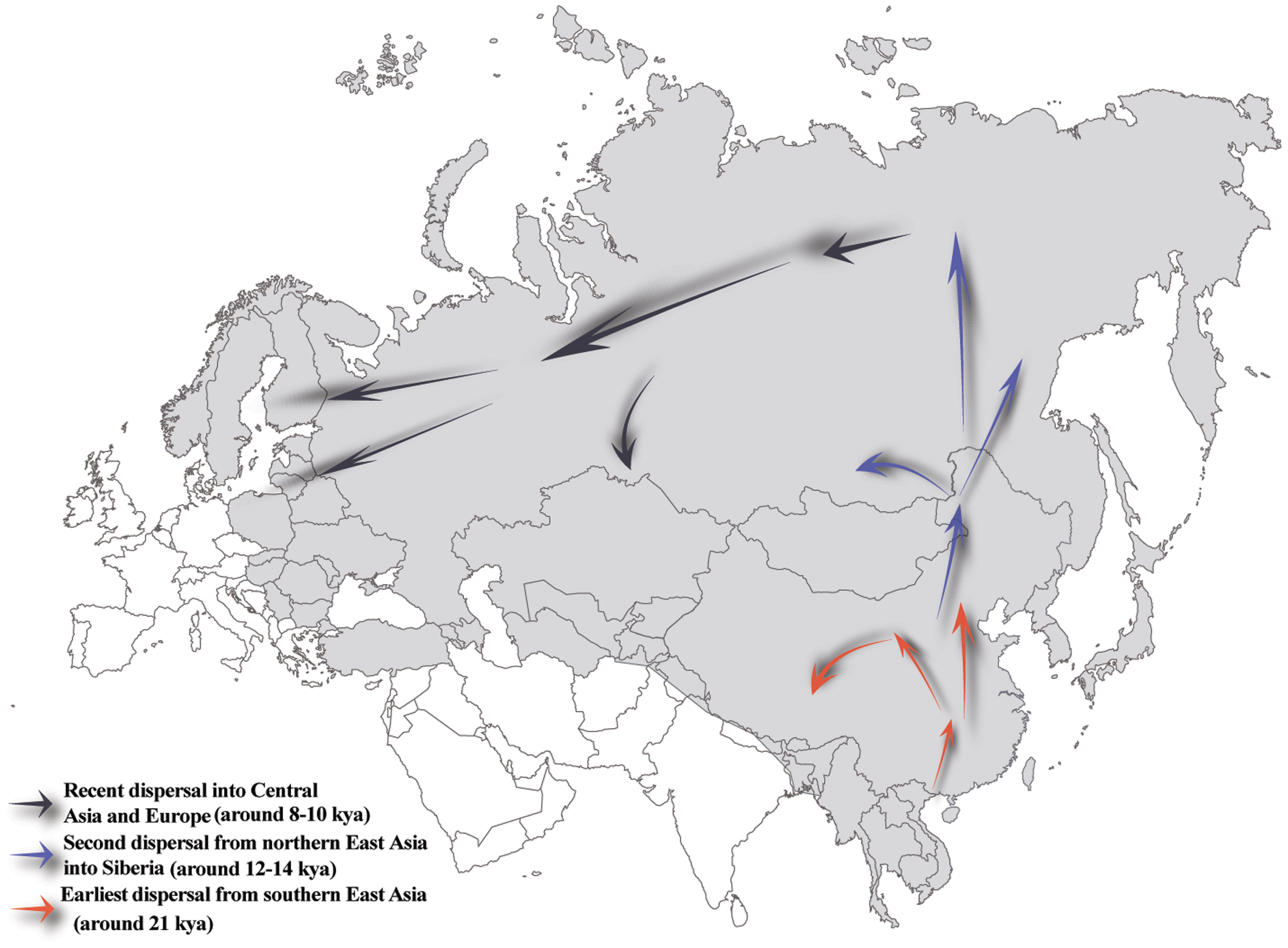 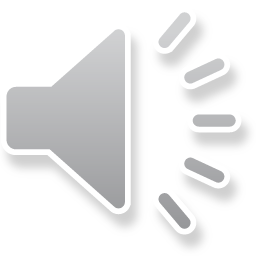 Suomalaisten päähaploryhmät   ovat N ja I ”niilot” ja ”iivarit”
Jos sukututkimusta tekevällä on onnea, hän saattaa löytää tarkemman haplopuun.Useilla Pasasilla lienee haplorymä    N-M231,  josta     Georg Dunkel on tehnyt  nimeään kantavan oman haplopuunsa
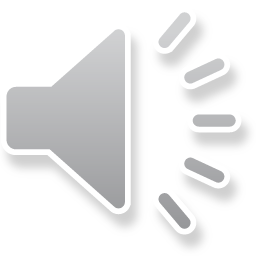 Dunkel-puu kertoo Y-kromosomin N-M231 evoluutiosta
Minä istun tuolla savolais-oksalla – Y18418
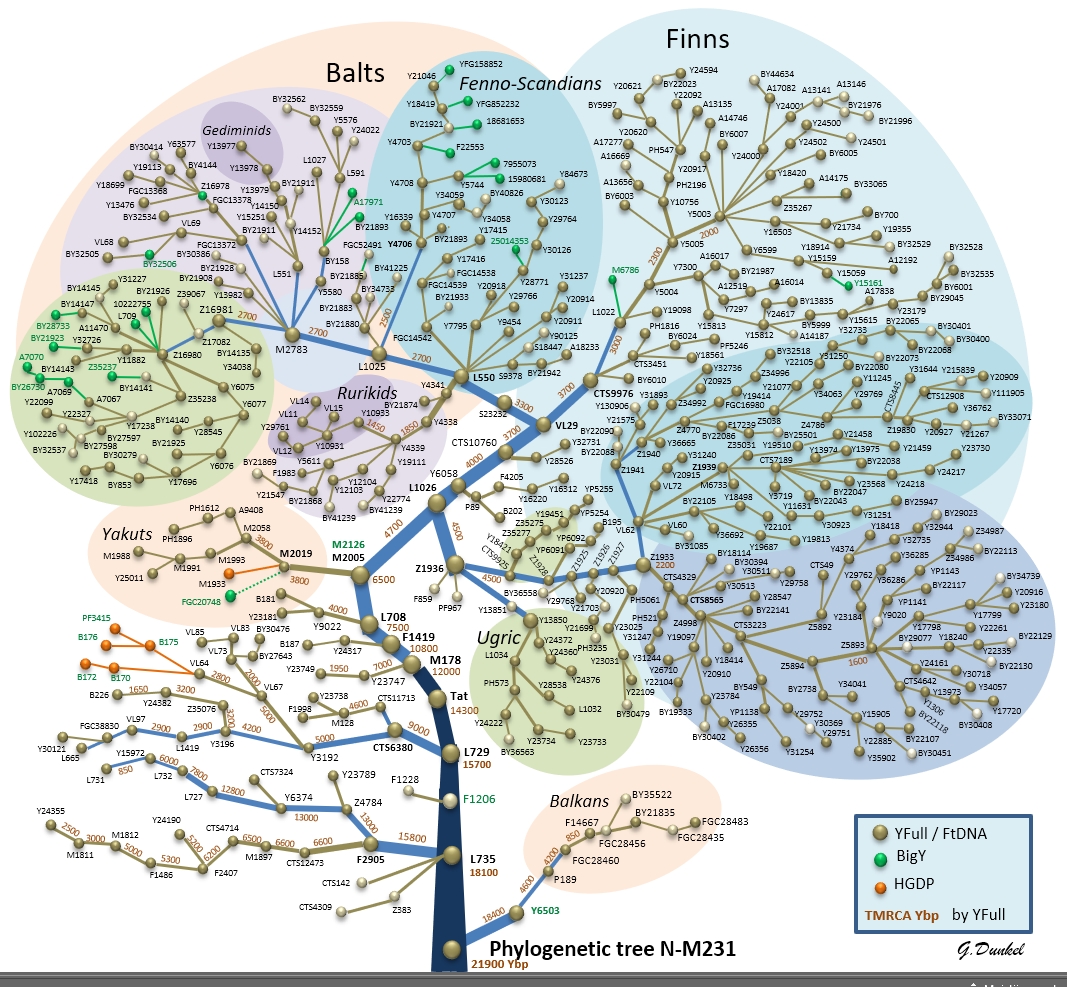 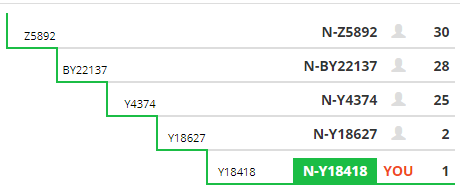 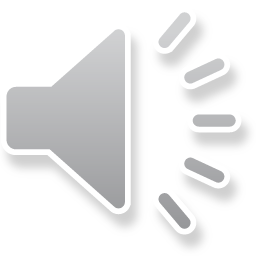 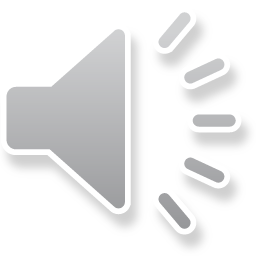 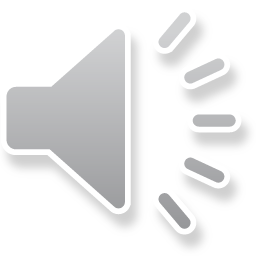 Puun tyvi 21900 vuotta
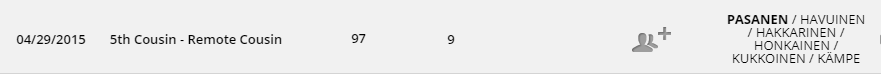 Viime kesänä 25.7. sain ”matchin” – muuan Kari Jyrkinen on etäserkkuni
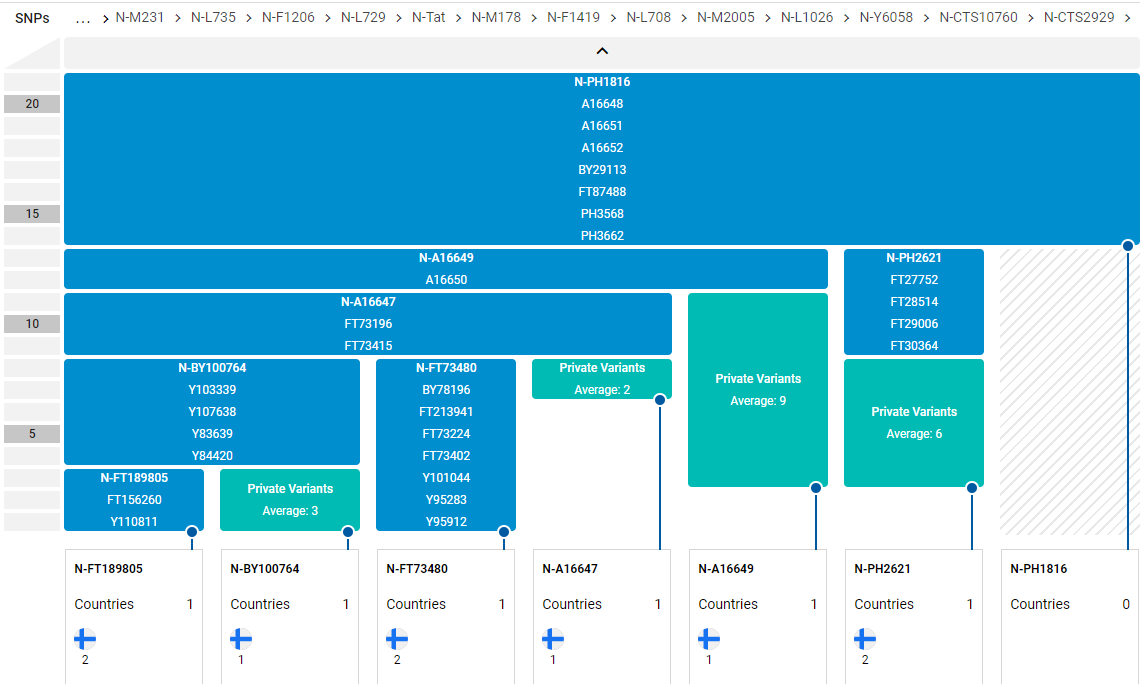 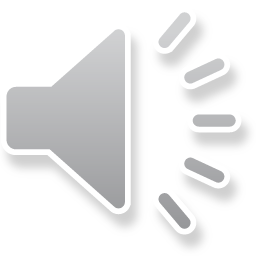 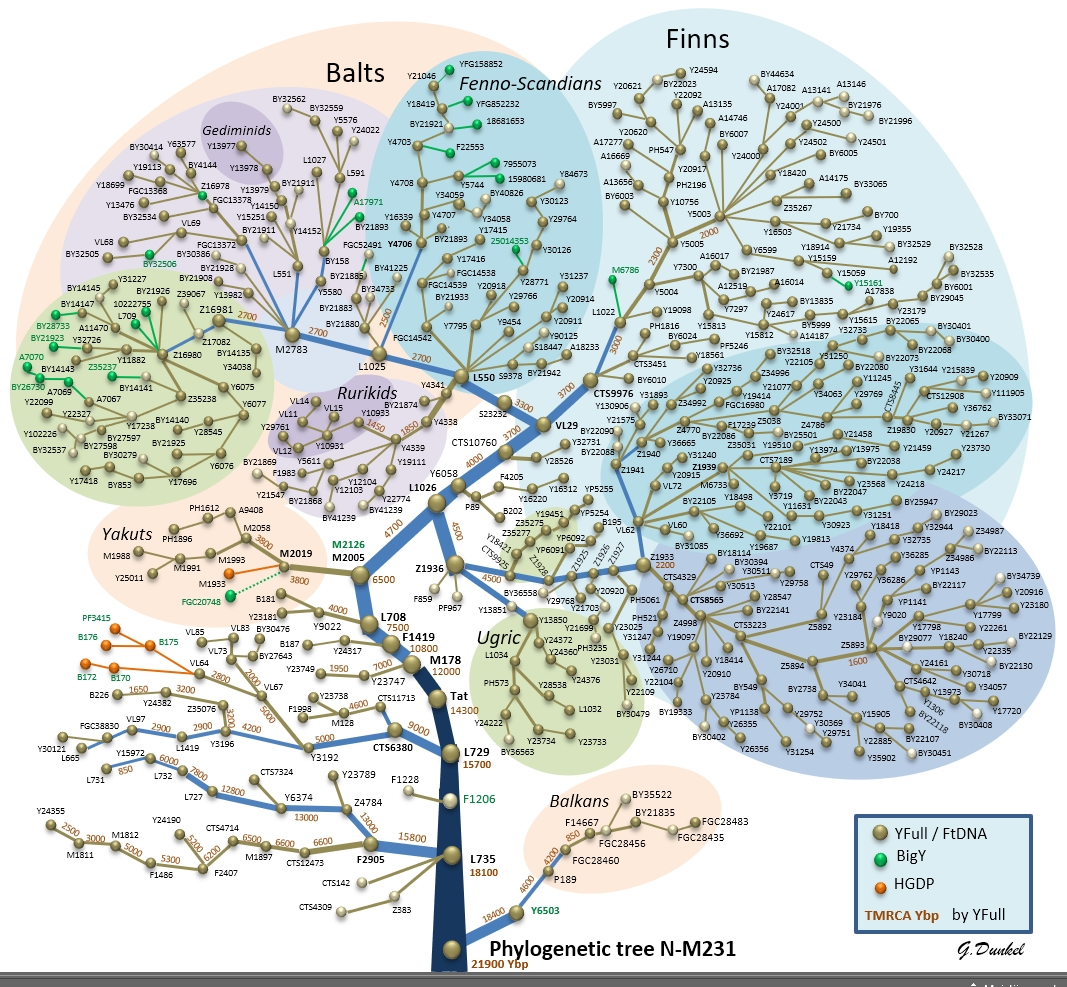 Kari Jyrkinen
Seppo Pasanen
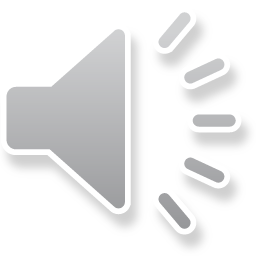 Mitokondrio-DNA
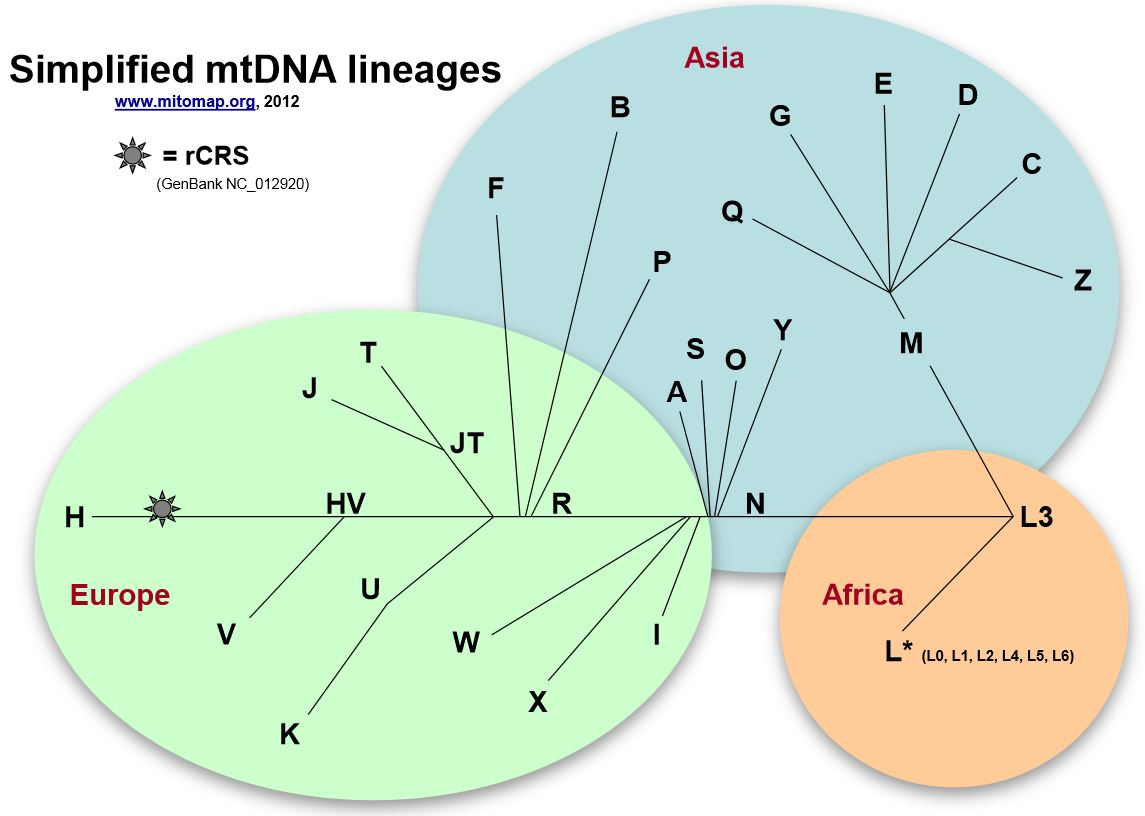 Tässä on sama kuvio kuin edellisessä Y-kromosomi-kuviossa:
Päähaploryhmät ovat selvästi alueelliset
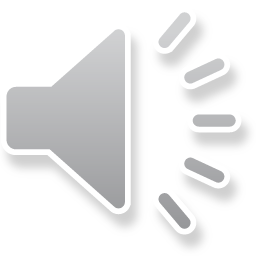 Minun haploryhmäni on H: äidit ovat tulleet Suomeen suoraan Euroopan läpi
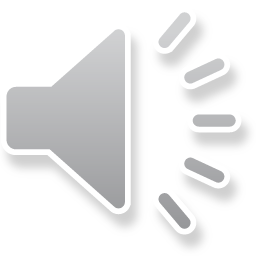 Äitilinjan mtDNA:sta (full Sequence) minulla on vain kymmenkunta osumaa..      Niihin ei ole sattunut samanlaista onnenkantamoista kuin isälinjaani. Yksi eksakti-osuma pilkistää tuolta alta.Se johtaa Laihialle…
Äitilinjani tuli etelästä ja isälinjani  idästä – molemmista sain ”metsästäjä-keräilijää”, jota minussa on 54 %.
”Iivari-isät” tulivat myös etelästä.
Nykyihmisiä tuli Eurooppaan  etelästä 45 000  vuotta sitten.
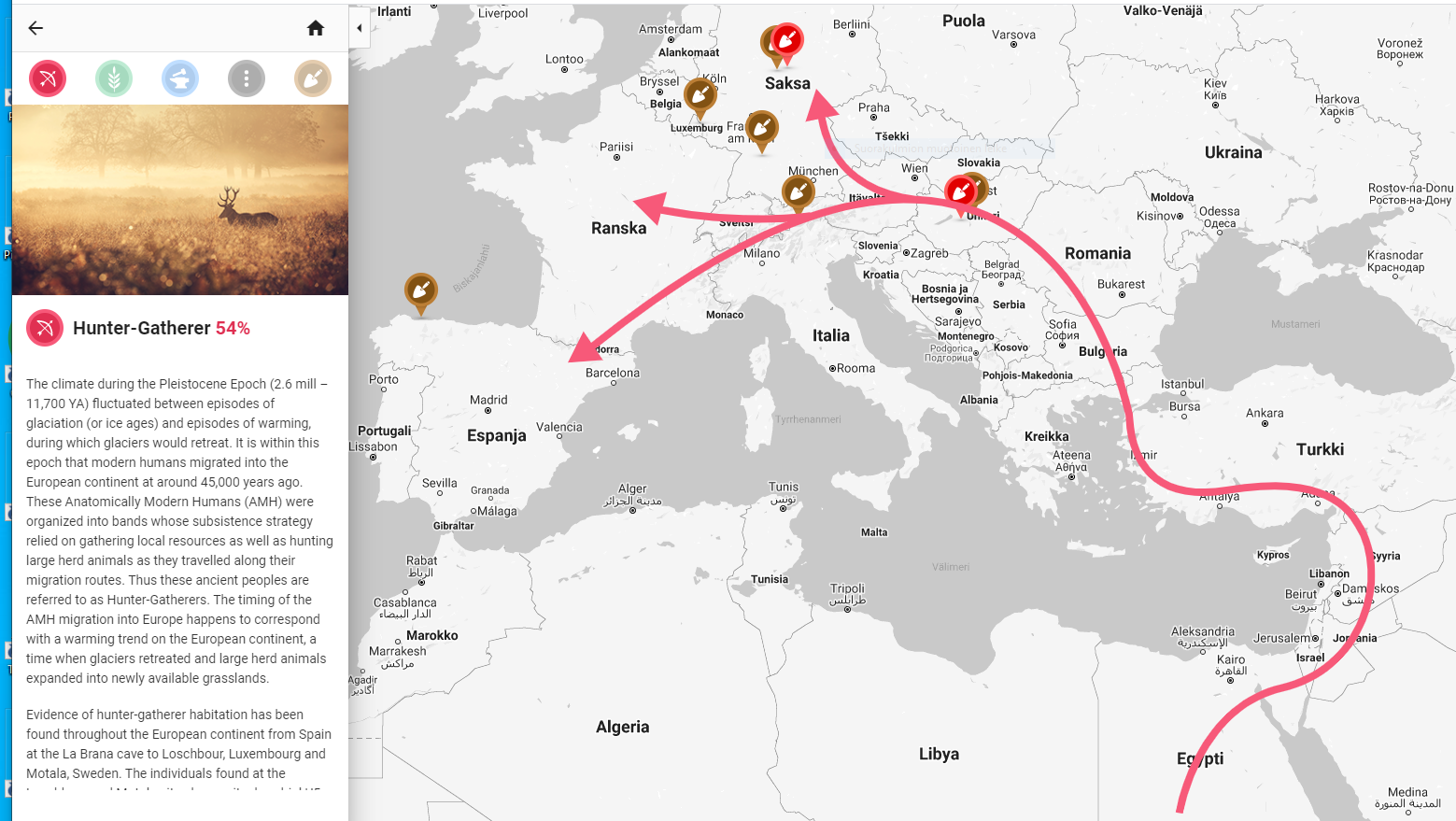 He asuivat heimoina ja  risteytyivät  satunnaisesti Neandertalilai-sen kanssa, jotka kehittyivät Euroopassa Heidelbergiläi-sestä 500 000 - 200 000 vuotta sitten.
Facebook-viestini 25.11.2015
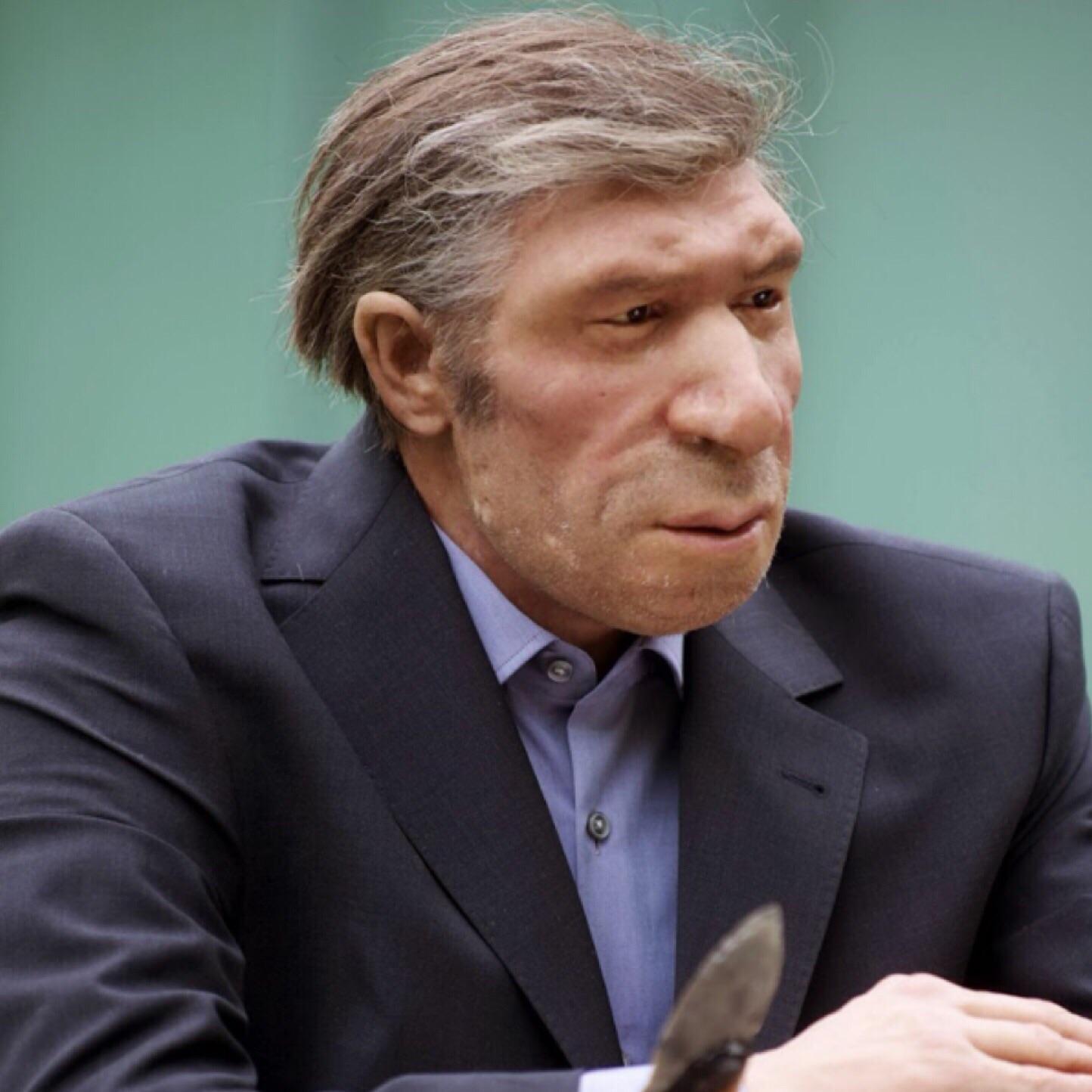 ”Minussa on ripaus denisovan ihmistä ja neandertalilaista
Kuva on n. 50 000 vuoden takaa ja kuvaa  varten  hän pukeutui parempiin kamppeisiinsa.”
Eräs kommentti:
”Otan osaa!”
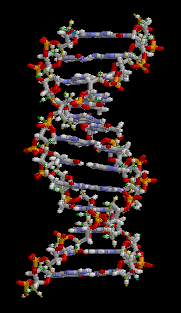 Kiitos !